#Heretodeliver Valuing food delivery workers in the future
Dr. Cristina Inversi
Università degli Studi di Milano & WEI
Prof. Tony Dundon
University of Limerick & WEI
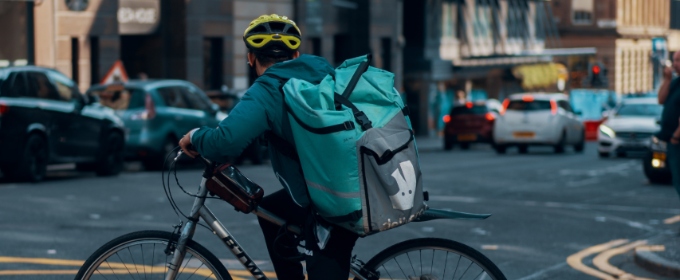 Context, issues background
Gig-work and labour diversity 
Characteristic of NSFE
Small but rapidly growing labour market segment
Migrant labour   
Platform heterogeneity 
Diverse types; scope and form of DLP 
Particular rent-seeking behaviours from platform types  
New (digital) ‘gang-masters’ 
Evolving ‘regulatory spaces’ 
Lobbying and corporate agents / networks 
Technological control and surveillance 
Contemporary gig work issues 
e.g. Covid-19; Stress; Emotional Labour; Well-being; PPE; H&S,
Structural risks aggravated by online work specific features: 
Lack of contact with management (or one way contact)
Push to work in unsafe conditions by platforms
Lone work 
Pervasive monitoring and punishment

Principle of Prevention?
The pandemic exposed riders not just to ‘usual’ occupational risks and added layers given by gig-economy
Exacerbated the precariousness and danger of being a gig-economy worker despite been classed as ‘essential’
(un)Just occupational hazards?
IWGB won landmark case on Riders’ H&S and workers’ status 
IWUGB v SSWP and Others [2020] EWHC 3050. 


Italian Case on exploitation:
Tribunal of Milan, 27 May 2020,  protective measures for Uber Eats’ digital gang-mastering.
The law ismoving!(not as fast as riders’ bikes, but still…)